Афганская война1979-1989
Ввод советских войск в Афганистан
Советские солдаты в Афганистане
Разминирование дороги
Одинокий обелиск
Вывод советских войск из Афганистана
Воинам-интернационалистам
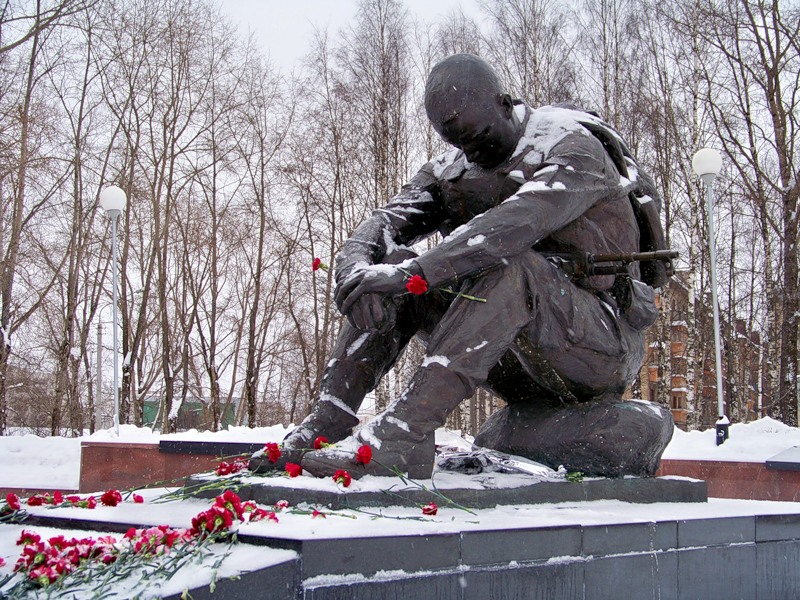 Громов Борис Всеволодович
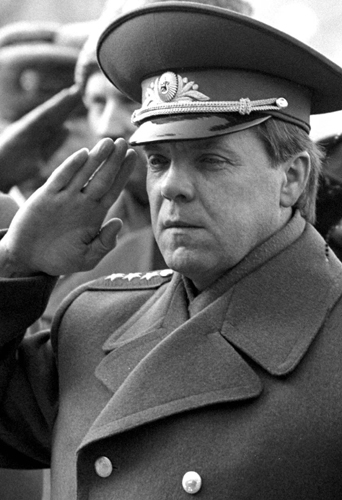 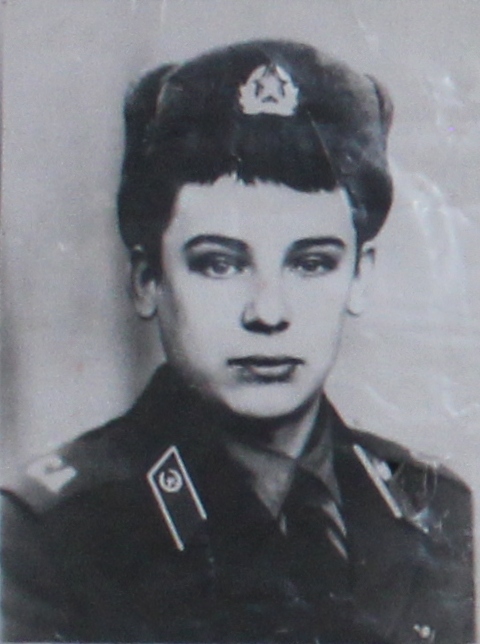 КорневВладимирФедорович
Мемориал  памяти  жертвам Афганистана.
Война  окончена
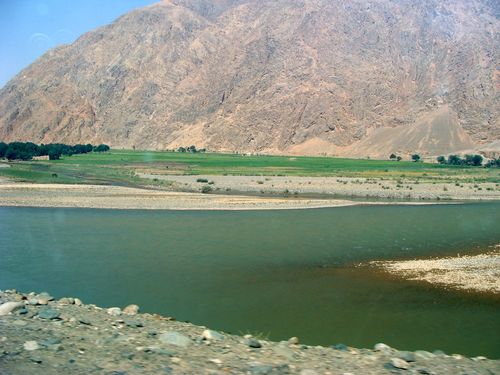